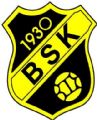 Föräldramöte P06 11/4Välkomna!
Ledarstaben 2017
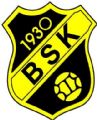 Daniel Alnervik
Åsa Jämthagen
Tommy Ekström
Ola Hulman
Svante Modén
Rickard Lindbom
Mattias Kånåhols
Thomas Modin (ny)
Tränarutbildning
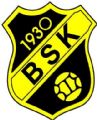 Alla tränare har gått eller går tränarutbildning enligt C-diplom under våren. (undantaget Thomas som precis börjat)
PLANERING
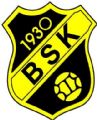 Träningsmatcher:J-södra 8/4, Träningshelgen 2 matcher
Träningshelg – Furuvik (22-23/4)
Killfotbollens dag 1/5
Seriespelet startar den 23/4 (för 1 serie) annars 7/5
Cup i Habo 1-2 juli. 
Lenhovda, Elitefönster cup. 4-6 aug.
Höstsäsongen startar v.33
Träningstider
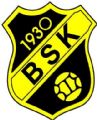 Fram till v.17 tisdag 17.00-18.00 och torsdag 17.00-18.00. Vi byter om på Furuvik och är färdigombytta i omkl.rummet kl. 16.45 för genomgång. 
Från v. 18 (eller när BSK släpper gräsytorna) tisdag och torsdag 17.30-19.00. Vi byter om på Furuvik och är färdigombytta i omkl.rummet kl. 17.15 för genomgång.
Föräldragruppen - Lotta
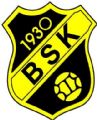 Nya och gamla representanter? 
Kiosk ( 1 vecka)
Bollkallar och entrévärdar.
Tvätt
Skjutsning (problem?)
Ekonomi (ev. konto)
Matchförsäljning av fika
Tvättmästarn´ eller annan försäljning
Framtida cuper
Uppdrag:
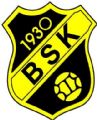 Bemanna kiosken under 2 veckor, v.25 och v.36
Entrévärdar (2 föräldrar) i samband med A-lagsmatcher vid följande datum:
6 maj 15.00
9 juni 19.00
11 augusti 19.00
23 september 16.00
Hemmamatchkiosk och tvätt enligt schema som kommer när grupper och matcher är klara.



Försäljning? Tvättmästarn?
Träningshelgen
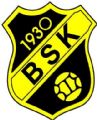 Lördag 22/4 lunch: 3-4 föräldrar

Lördag 22/4 kväll, Tacos 2 föräldrar

Söndag 23/4 frukost: 2 föräldrar

Söndag 23/4 lunch: 3-4 föräldrar
Ordningsregler:
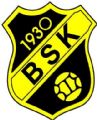 I BSK P-06 är vi bra kompisar
Våra tränare är justa och inte arga
Vi kommer i tid till träningar och matcher!
Vi respekterar våra motståndare!
Vi visar respekt och disciplin mot den som pratar eller visar en övning!
Vi förstör inte för andra genom att inte visa disciplin eller prata etc.
Vi skriker eller klagar inte på domaren! (gäller även föräldrar)
Vi använder ett vårdat språk
Ledare deltar aktivt i träningar (leker inte vid sidan)
Men framförallt ska vi ha roligt!!
Om regler inte följs:
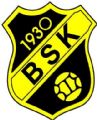 Samtal med spelaren – Ny chans
Paus (10-15 min) – Ny chans
Avstängning (har ägt rum)
Alltid samtal med föräldrar inför eller efter åtgärd.
Detta ska vi träna på
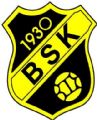 Tematräningar (Anfall / Försvar)
Speluppbyggnad
Spelbarhet
Speldjup / Spelbredd
Försvarsspel – Rätt sida
Spelövningar – matchsituationer.
Nivåanpassade övningar.
Alla övningar kommer från Tränarutbildning enl C-diplom.
Gruppindelning
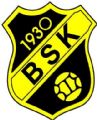 6 grupper Alla grupper spelar i alla serier, men nytt för i år är att samma grupper spelar 3 matcher i rad för att få lite kontinuitet. Schema på detta publiceras. Match 1 & 2 spelas av killar som tränat i vinter. 

Våra grupper bygger på ett dokument som vi upprättat. Detta dokument är uppdelat i 3 olika nivåer, efter hur långt man kommit i sitt fotbollsspelande. Vid återbud till match kommer vi titta på vilken nivå den killen just nu är i och erbjuda någon på samma nivå att spela extramatch. Detta för att fler ska få chansen att spela extramatcher. 

exempel:
Match 1 (serie 1) Grupp 1 &2
Match 1 (serie 2) Grupp 3 & 4
Match 1 (serie 3) Grupp 5 & 6 Osv.
Grupper 2017
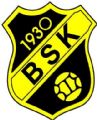 Grupp 4  (Tommy) 5 st
 
Max Ekström
Hampus Dambergs
Teodor Haag
Alexander Nuay
Jonathan Tekin
 
Grupp 5 (Svante, Rickard) 5 st
 
Julius Lilja
William L
Olle Svensson
Max Moden
Theo Rosell
 
Grupp 6 (Ola, Thomas) 6 st
 
Love Wirsen
Kristian Strbic
Love Hultman
Sigge Leremar
Jacob Ståhl
Elliot Modin
Grupp 1 (Mattias) 5 st
 
Vidar Lindström
Viktor Olofsson
Eric Drangert
Mille JunehedOlle Kånåhols
Linus KylbergGrupp 2 (Daniel) 5 st
 
Linus Nygård
Hugo Olsson
Arvid Lind
Oliver AlnervikMelker Eriksson
 
Grupp 3 (Åsa) 5 st
 
Max Roman
Linus Jämthagen
Adam Borgestedt
Isak Joakimsson
Robin Sundström
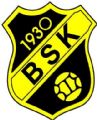 Frånvaro:
Frånvaro på träning behöver ej meddelas.
Frånvaro på match meddelas senast 1 dag i förväg (gäller ej akuta situationer)

Om det saknas tränare så kommer vi prioritera att ta med våra egna barn om vi följer med på en extra match. (minst 2 tränare per match)
Aktuella kontaktuppgifter
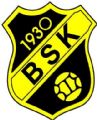 Killarnas egna mail och mobil om detta finns
Stämmer kontaktuppgifter för barn och föräldrar.
Korrigera detta under mötet.
Övriga frågor
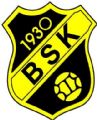 Ris och Ros
Högt i tak